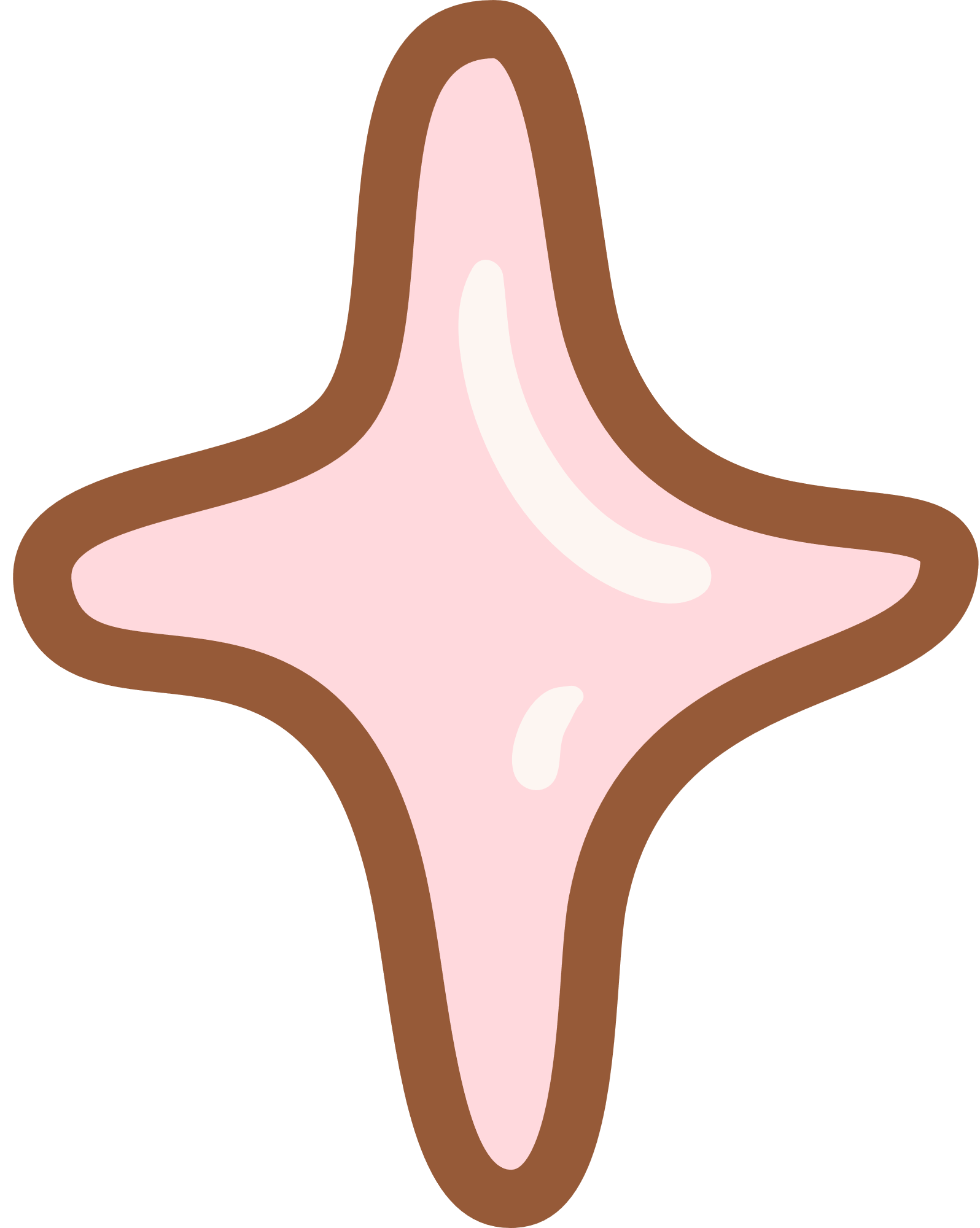 MÔN TIẾNG VIỆT LỚP 2
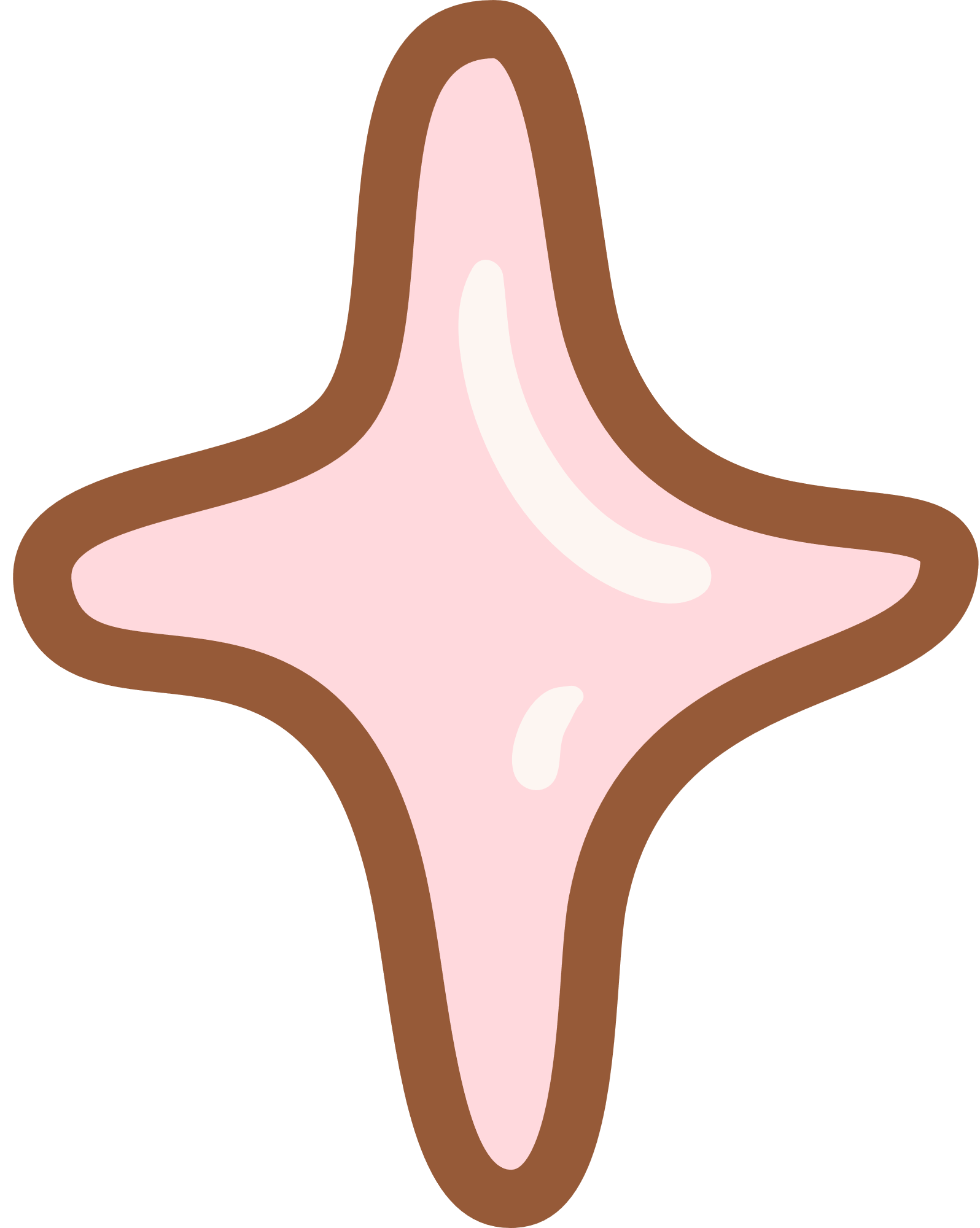 LUYỆN TỪ VÀ CÂU
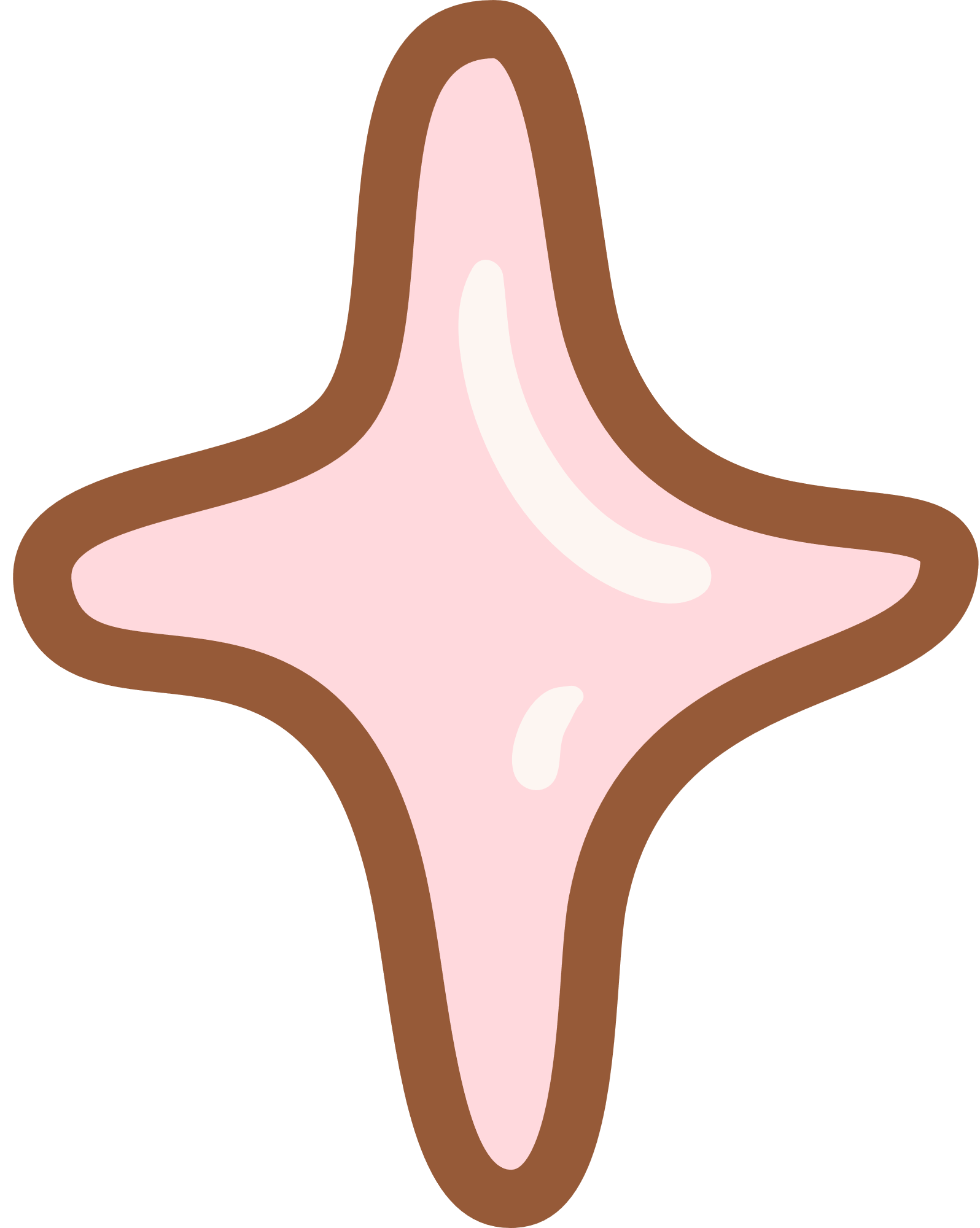 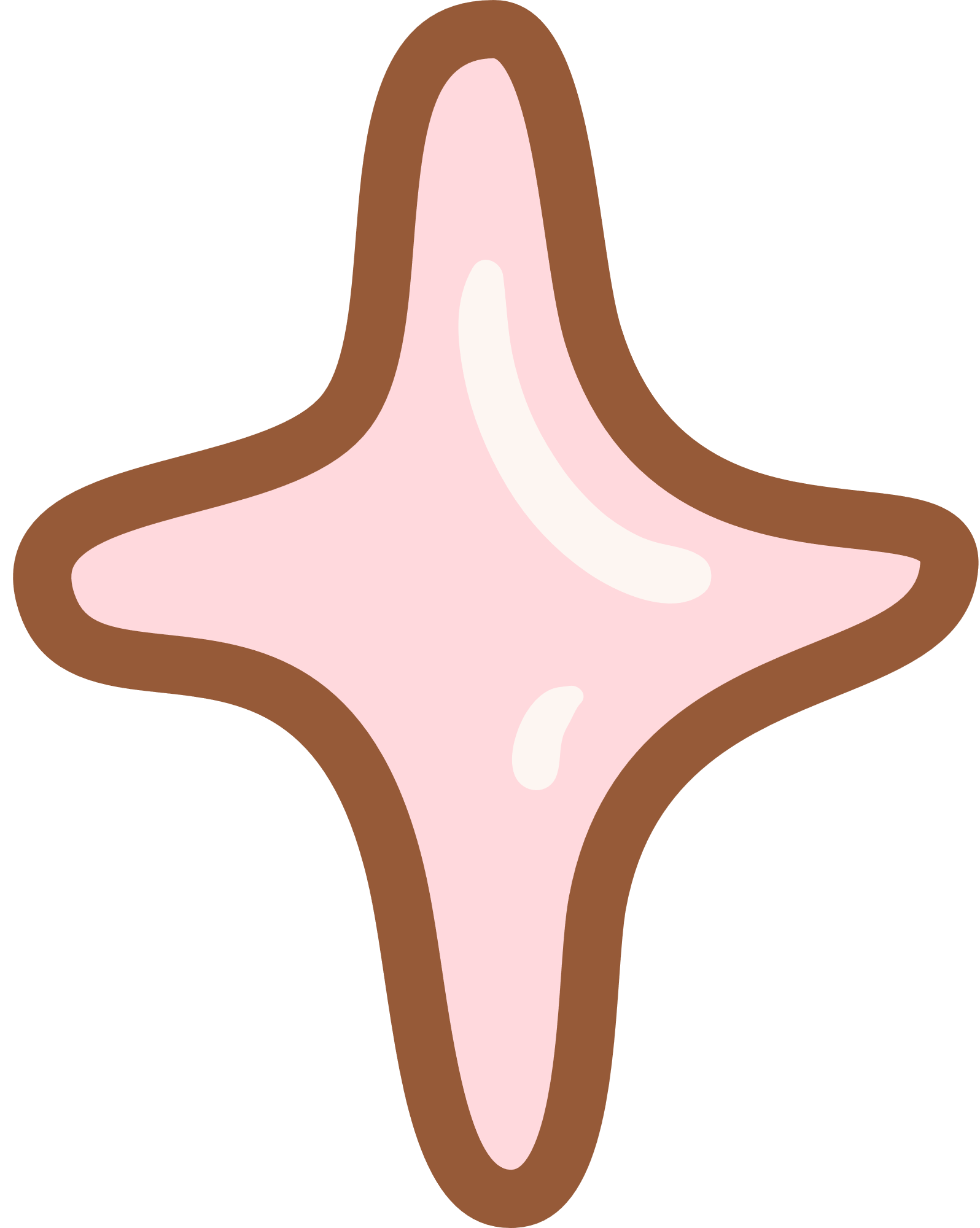 MỞ RỘNG VỐN TỪ VỀ VẬT NUÔI; CÂU NÊU ĐẶC ĐIỂM CỦA CÁC LOÀI VẬT
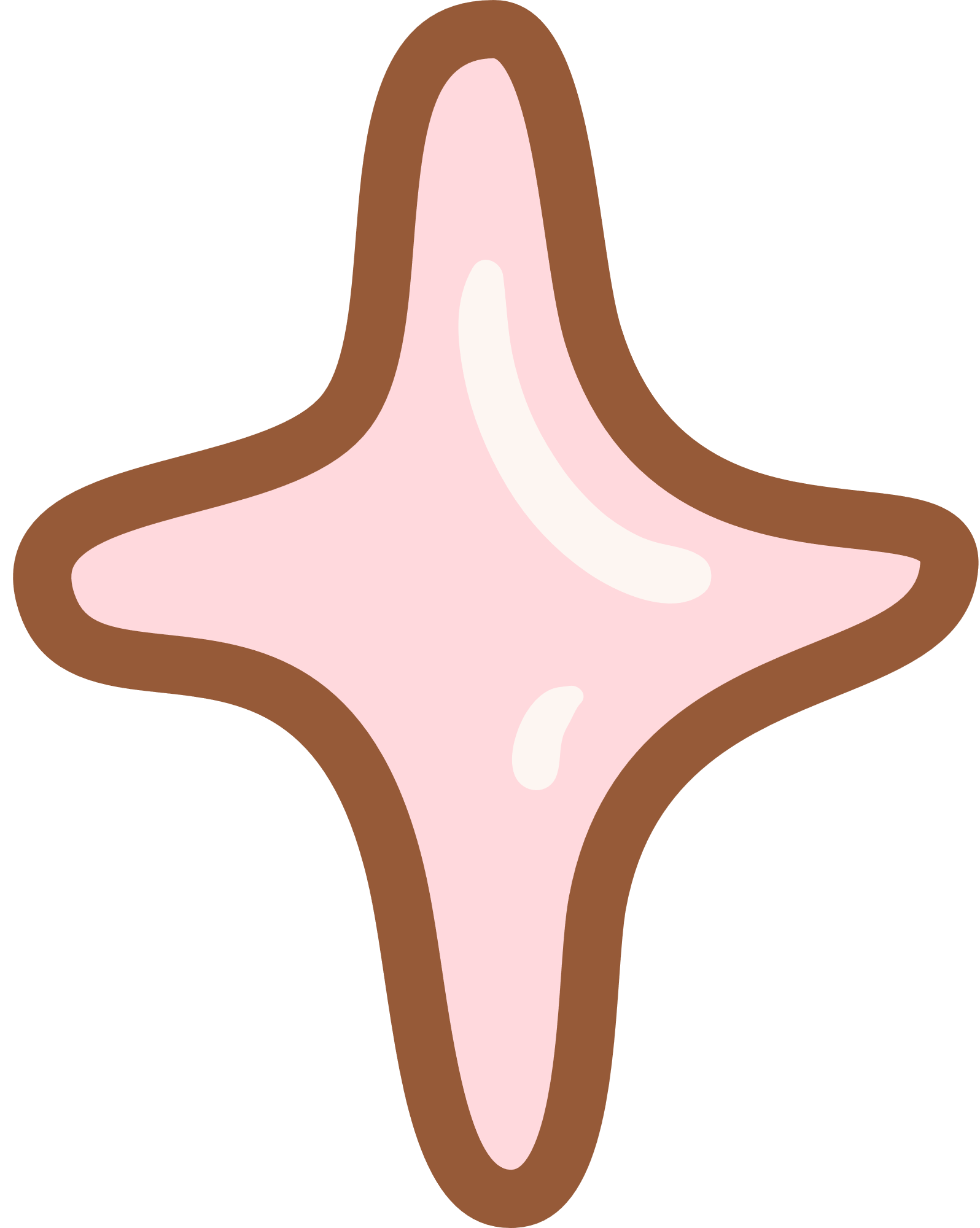 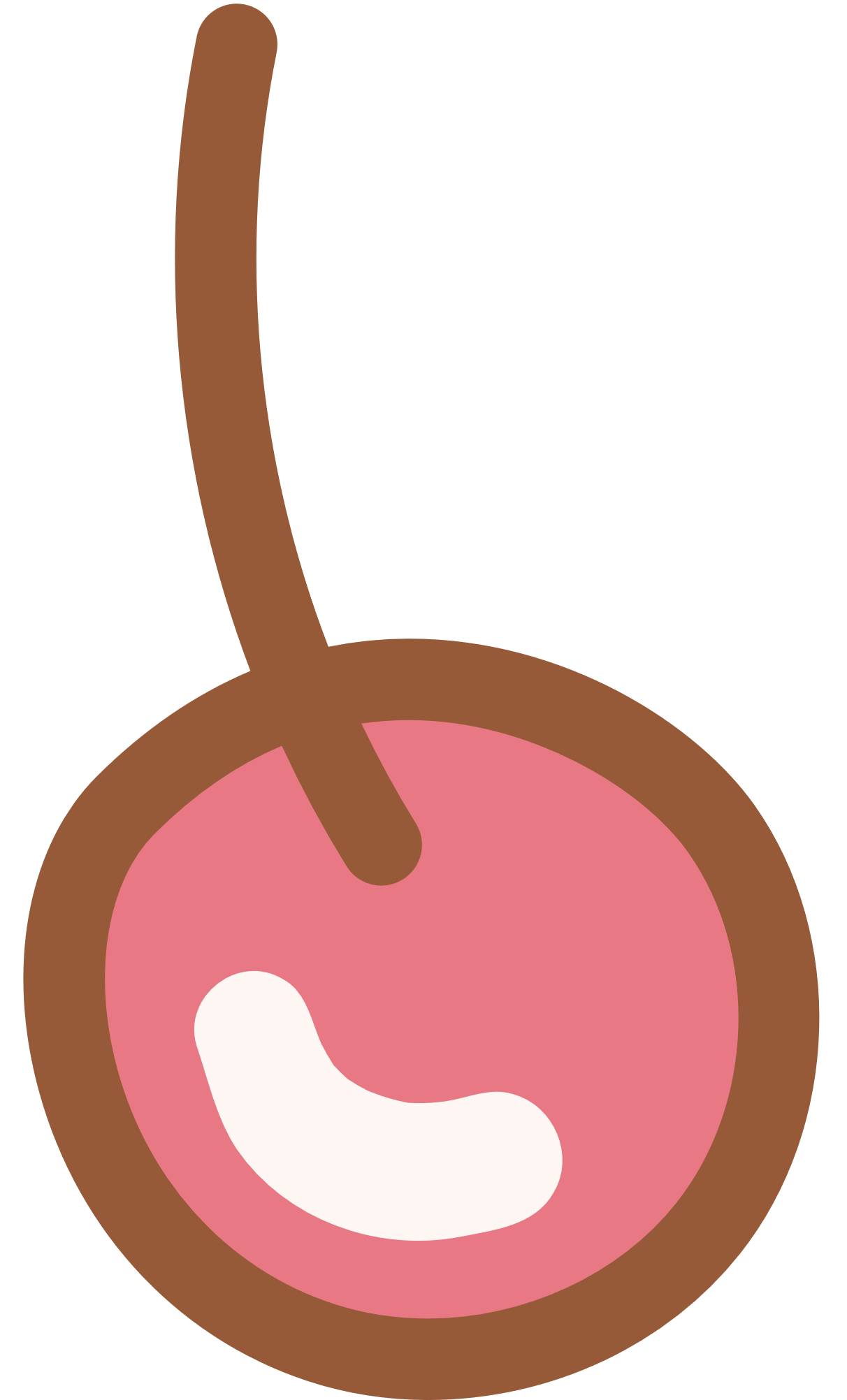 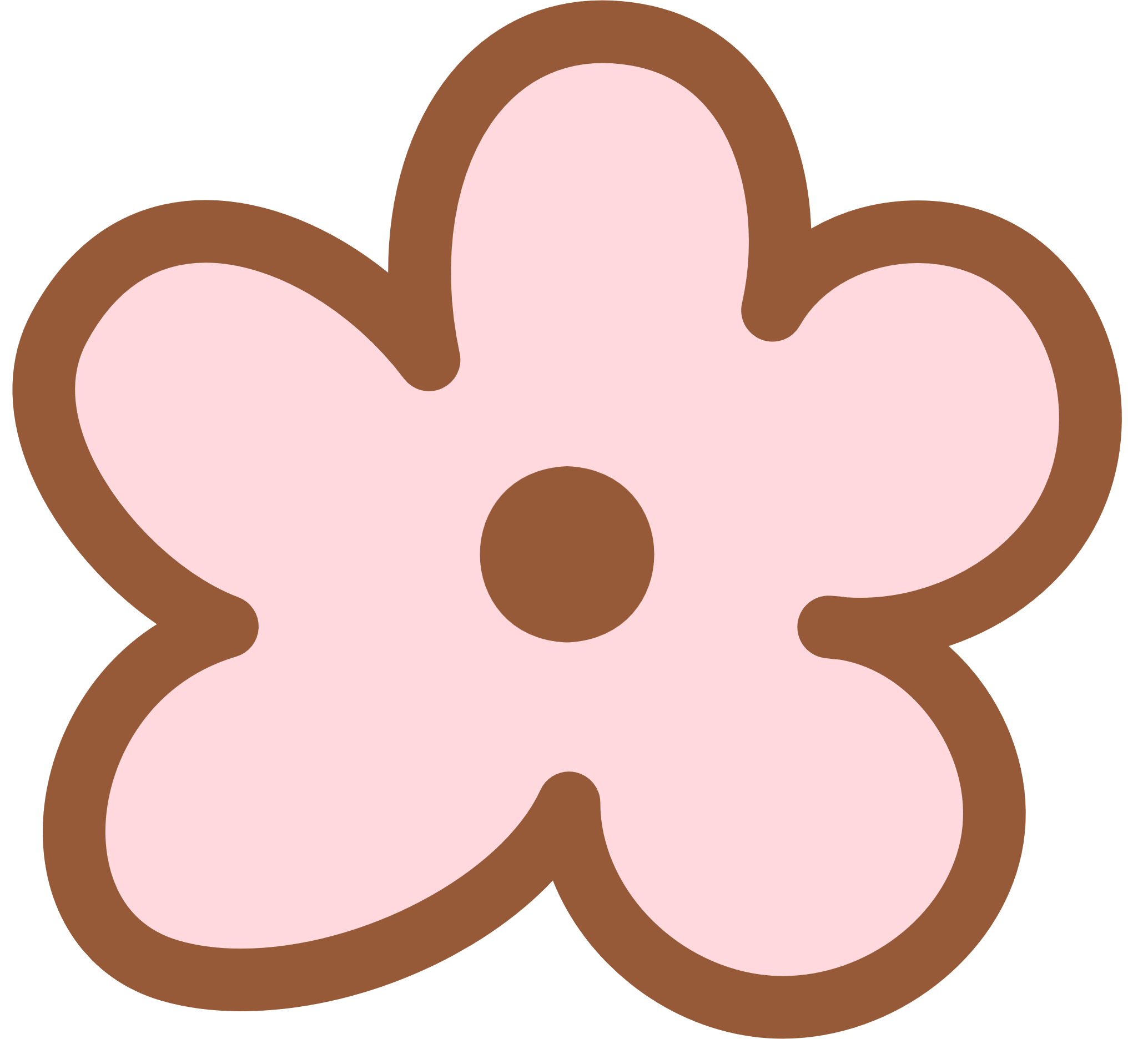 GIÁO VIÊN: Nguyễn Thị Minh Ảnh
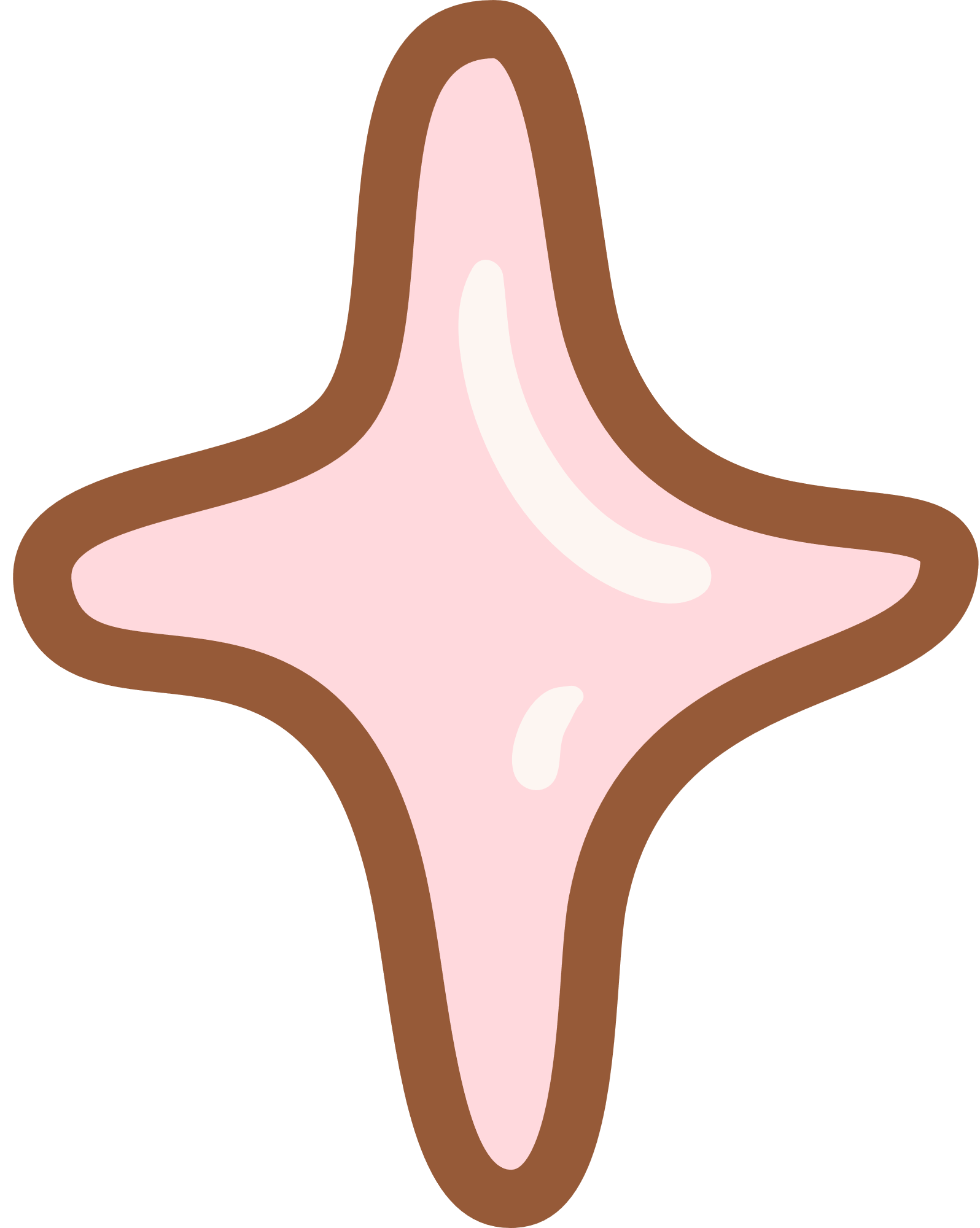 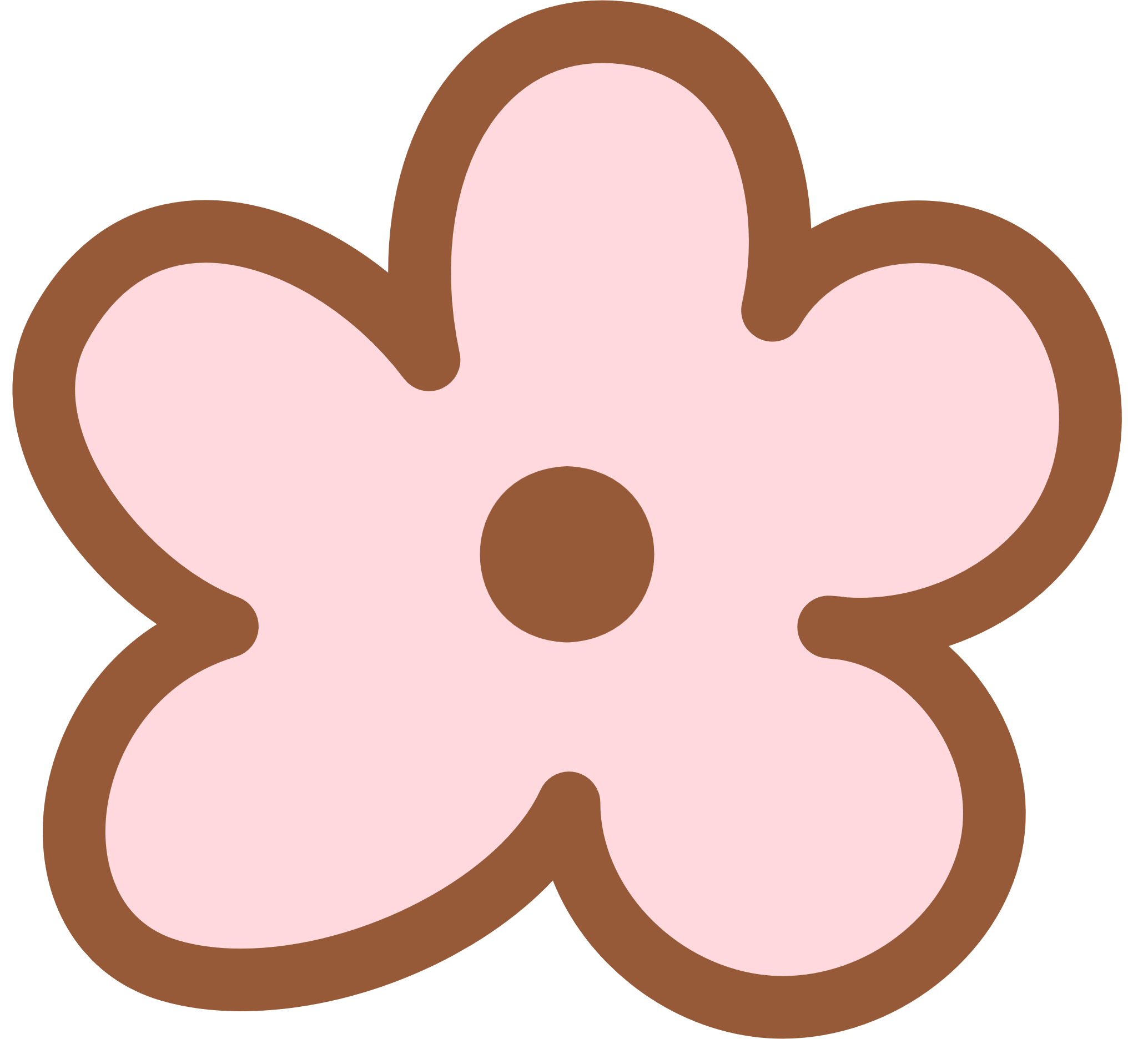 TIẾNG VIỆT
Tìm từ ngữ chỉ hoạt động của các con vật trong rừng.
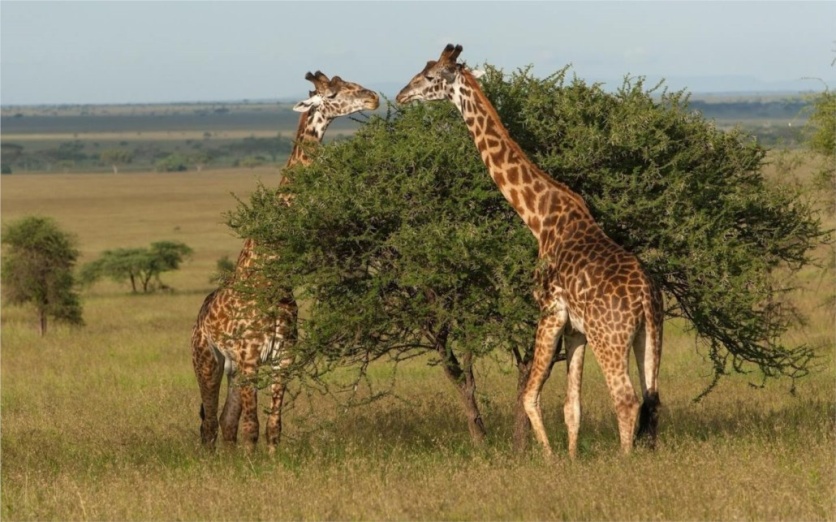 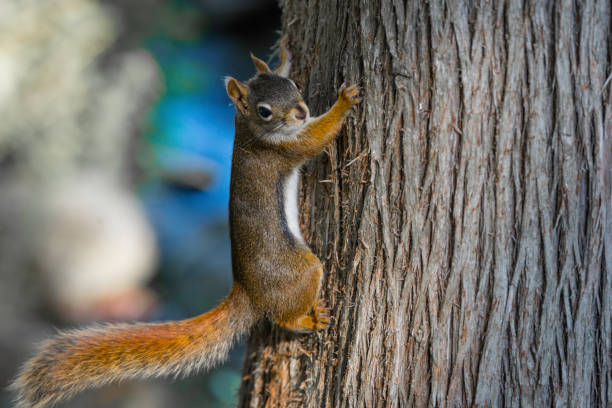 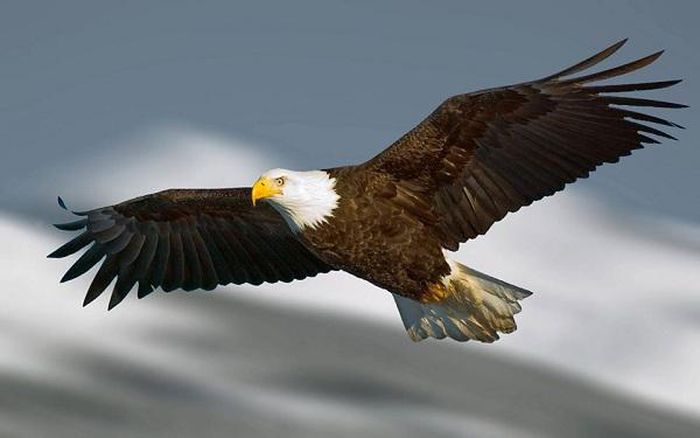 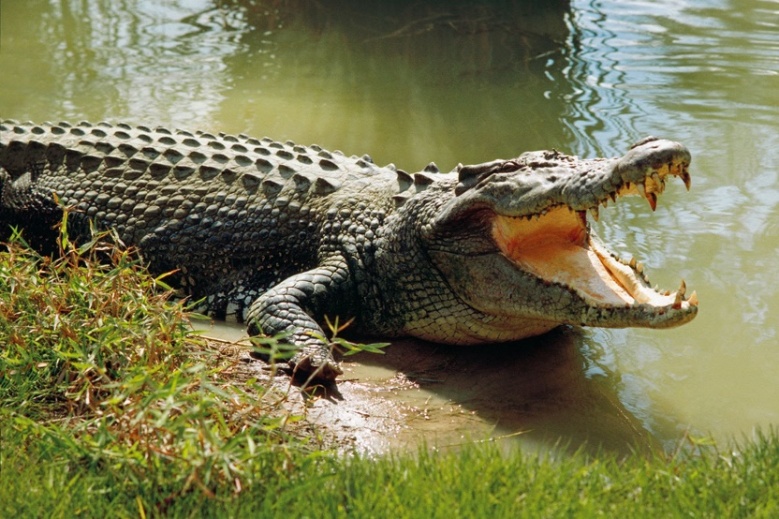 Đặt một câu với từ ngữ vừa tìm được.
TIẾNG VIỆT
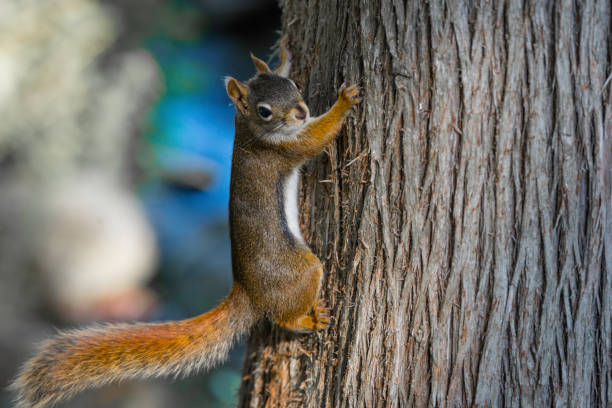 Từ ngữ chỉ hoạt động:
leo cây
Chú sóc đang leo cây.
TIẾNG VIỆT
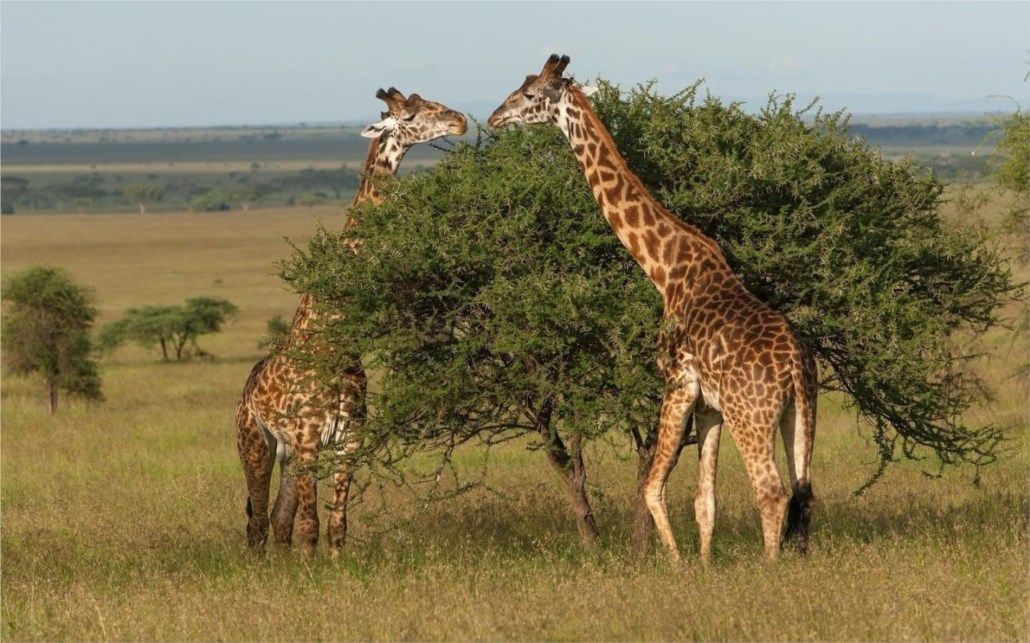 Từ ngữ chỉ hoạt động:
ăn lá cây
Hươu cao cổ đang ăn lá cây.
TIẾNG VIỆT
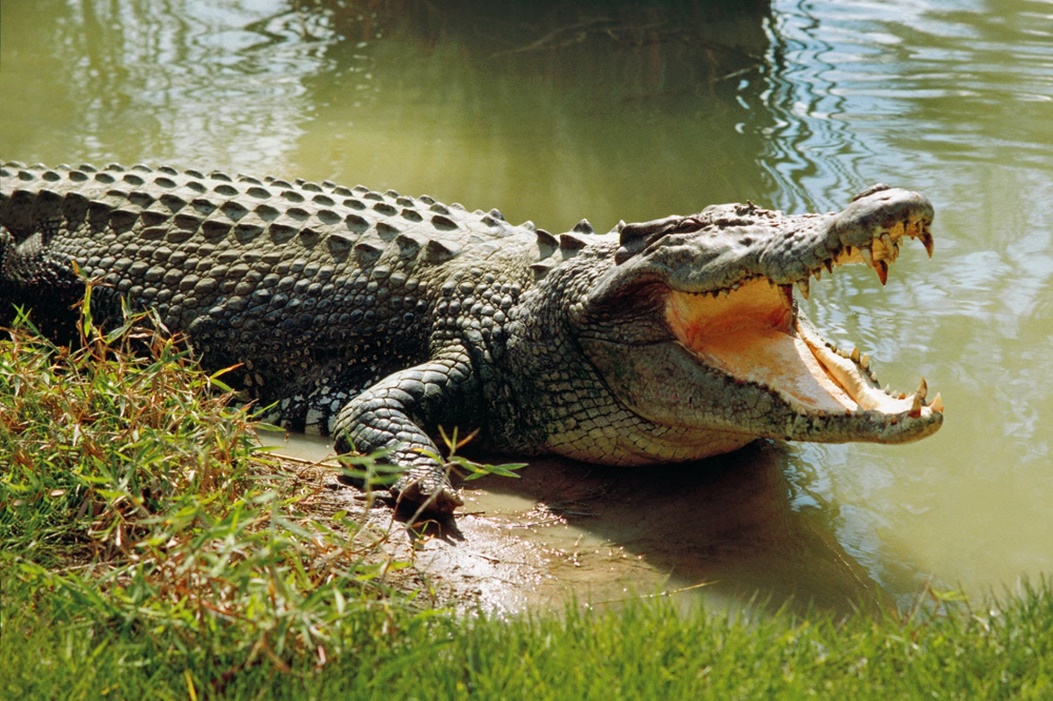 Từ ngữ chỉ hoạt động:
lên bờ
Cá sấu đang bò lên bờ.
TIẾNG VIỆT
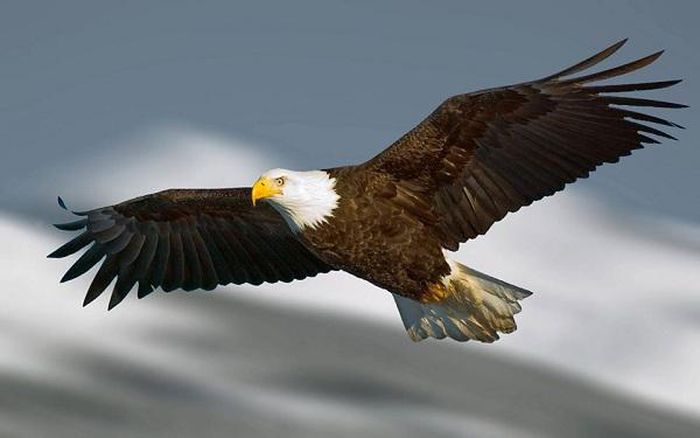 Từ ngữ chỉ hoạt động:
bay
Chim đại bàng đang bay.
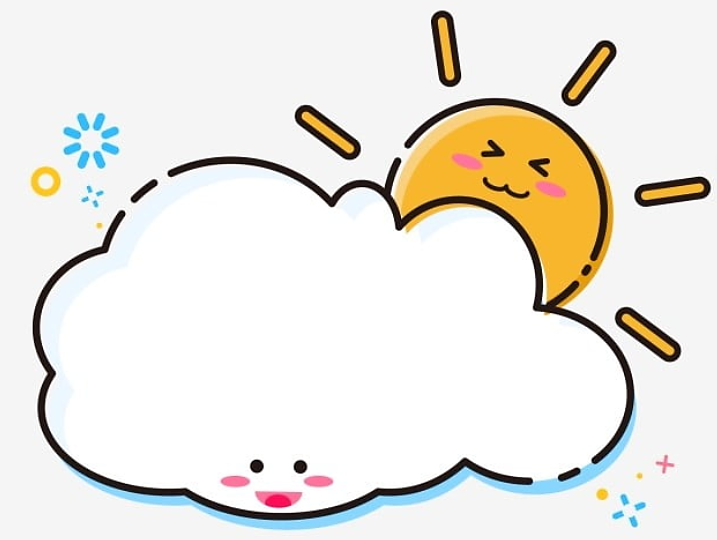 TIẾT 4
LUYỆN TẬP
TIẾNG VIỆT
?
1.  Xếp từ vào nhóm thích hợp
…
Từ chỉ con vật
Từ chỉ bộ phận của con vật
đầu
dê
cổ
bò
lợn
đuôi
cánh
chân
mỏ
gà
vịt
mắt
TIẾNG VIỆT
Từ chỉ con vật
dê
bò
gà
vịt
lợn
Từ chỉ bộ phận của con vật
đầu
chân
mắt
mỏ
cổ
đuôi
cánh
TIẾNG VIỆT
?
…
2.  Tìm từ ngữ chỉ đặc điểm (bộ lông, đôi mắt, cặp sừng,…) của từng con vật trong hình.
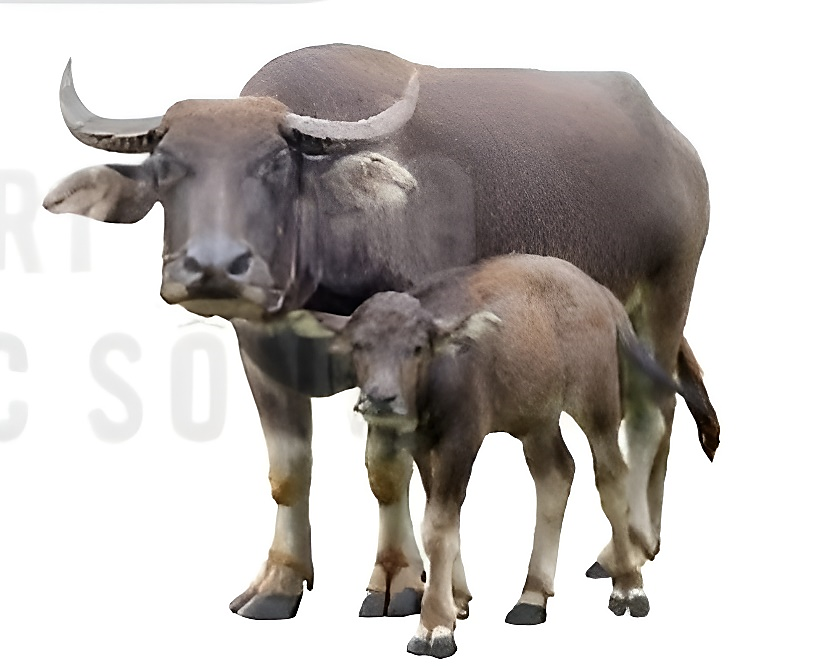 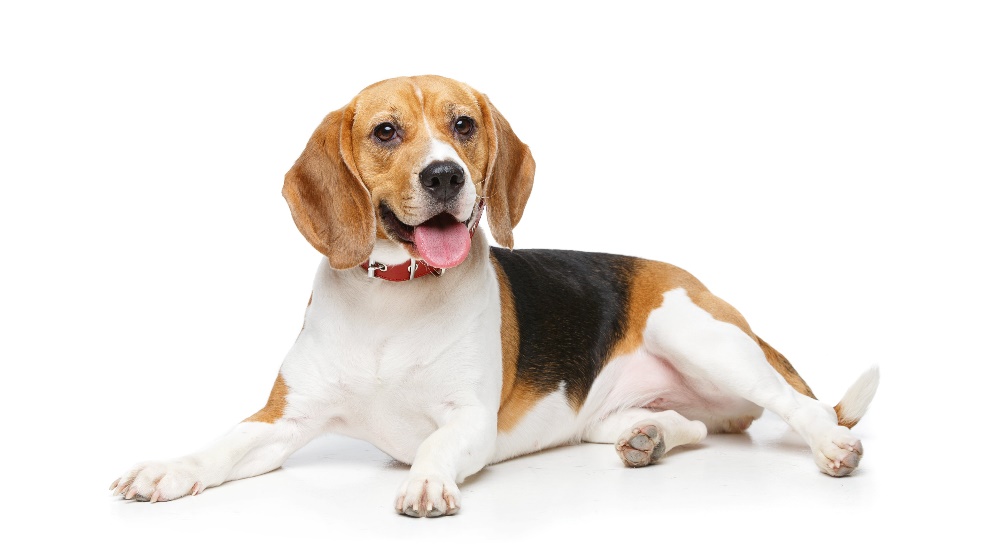 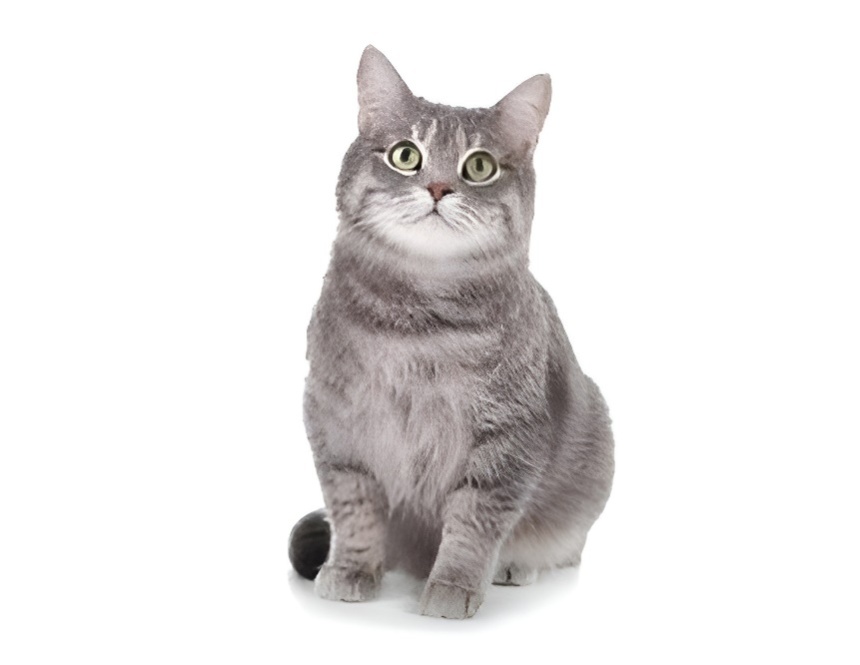 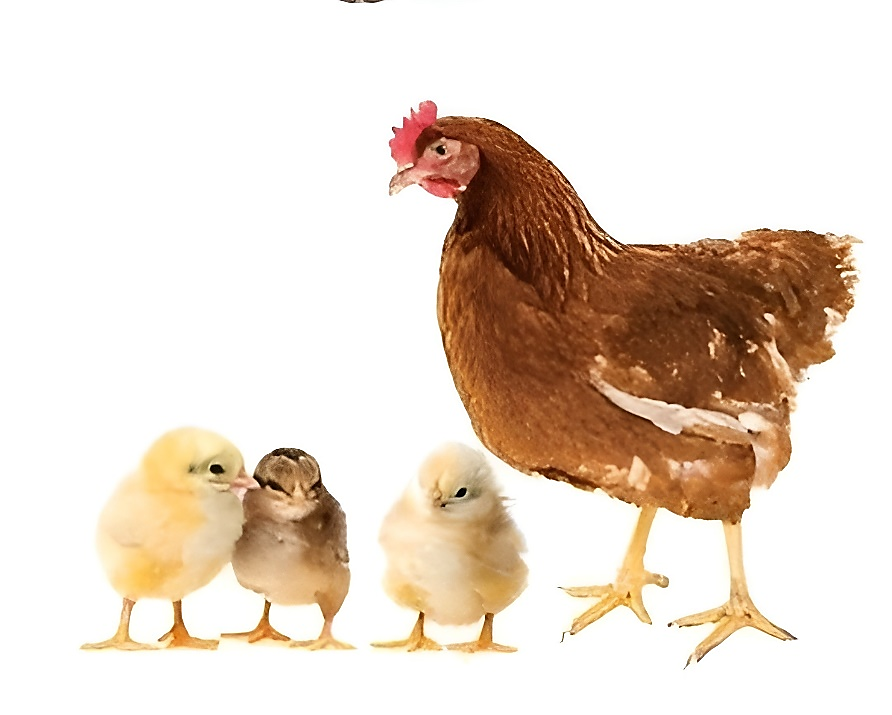 Thứ sáu ngày 24 tháng 2 năm  2023
?
TIẾNG VIỆT
…
2.  Tìm từ ngữ chỉ đặc điểm (bộ lông, đôi mắt, cặp sừng,…) của từng con vật trong hình.
tai:
cụp
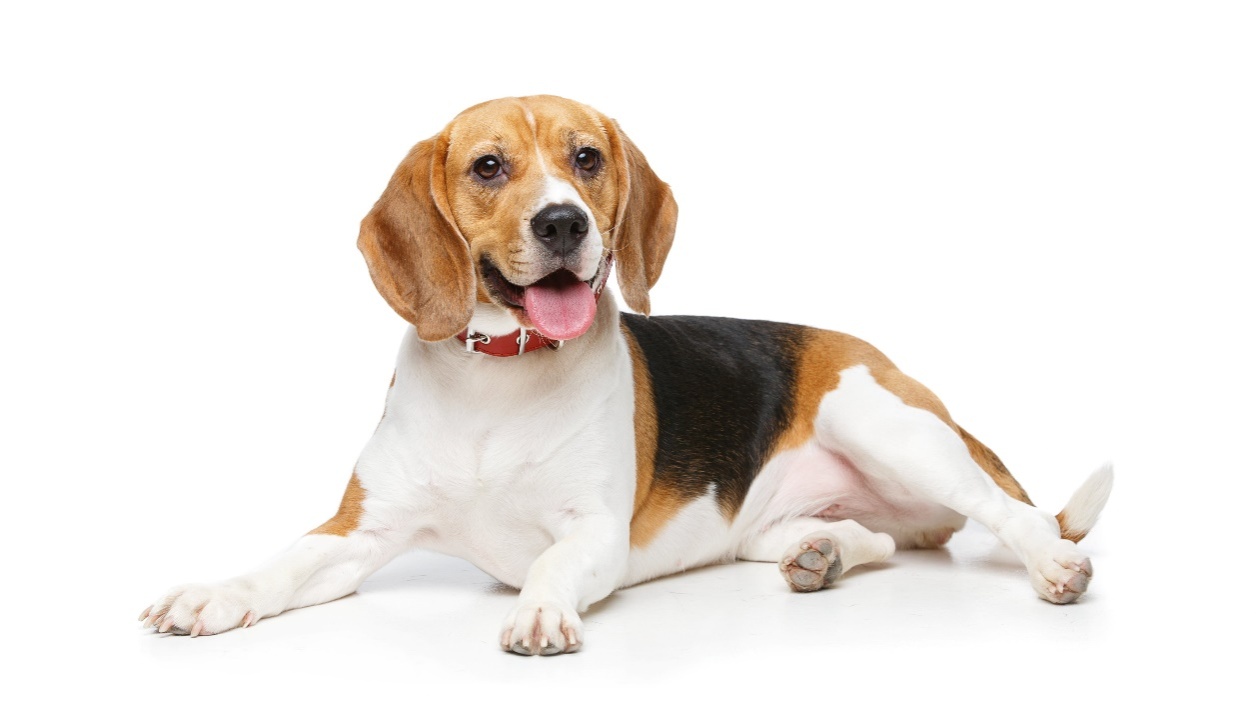 mũi:
thính
mắt:
to
TIẾNG VIỆT
?
…
2.  Tìm từ ngữ chỉ đặc điểm (bộ lông, đôi mắt, cặp sừng,…) của từng con vật trong hình.
nhọn
sừng:
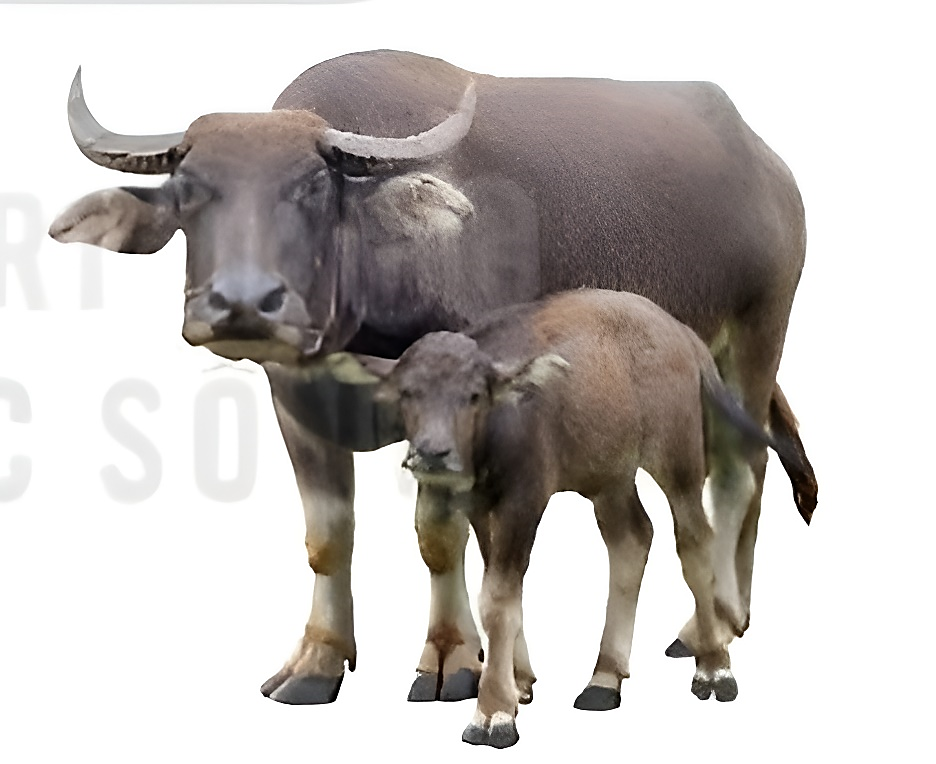 đen
lông:
to
tai:
Thứ sáu ngày 24 tháng 2 năm  2023
?
TIẾNG VIỆT
…
2.  Tìm từ ngữ chỉ đặc điểm (bộ lông, đôi mắt, cặp sừng,…) của từng con vật trong hình.
vàng óng
lông:
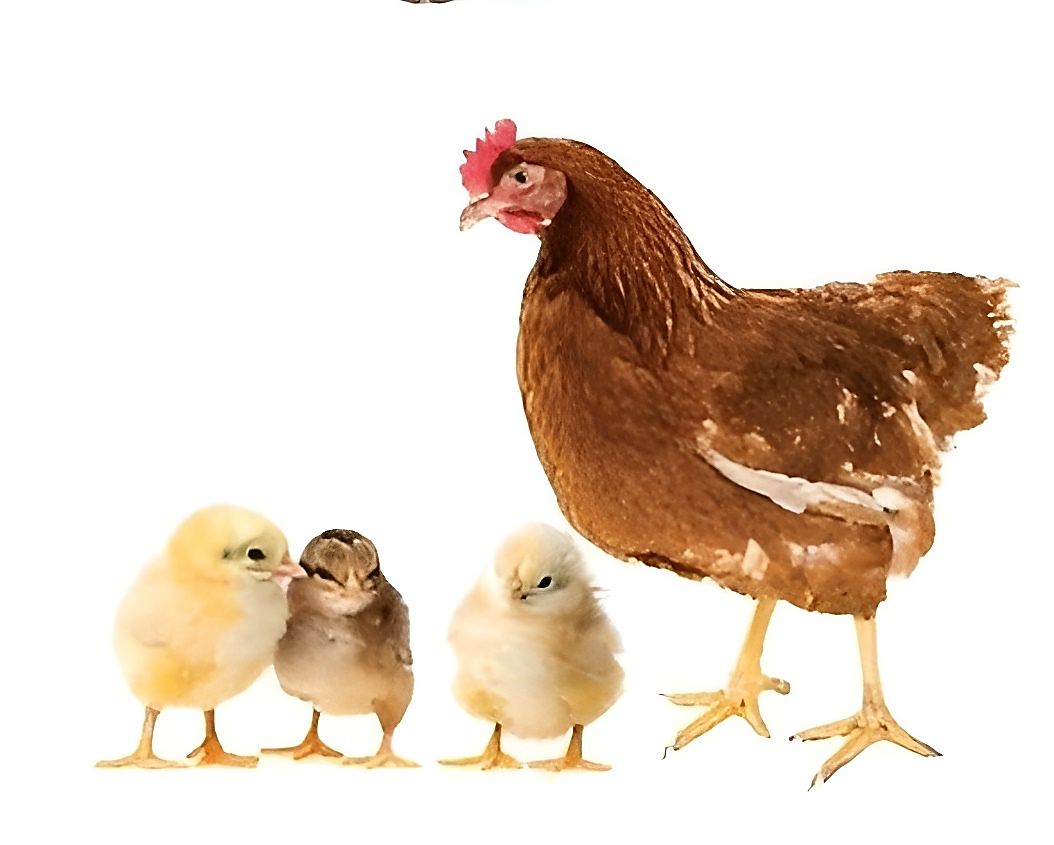 đỏ
mào:
vàng
chân:
TIẾNG VIỆT
?
…
2.  Tìm từ ngữ chỉ đặc điểm (bộ lông, đôi mắt, cặp sừng,…) của từng con vật trong hình.
xanh
mắt:
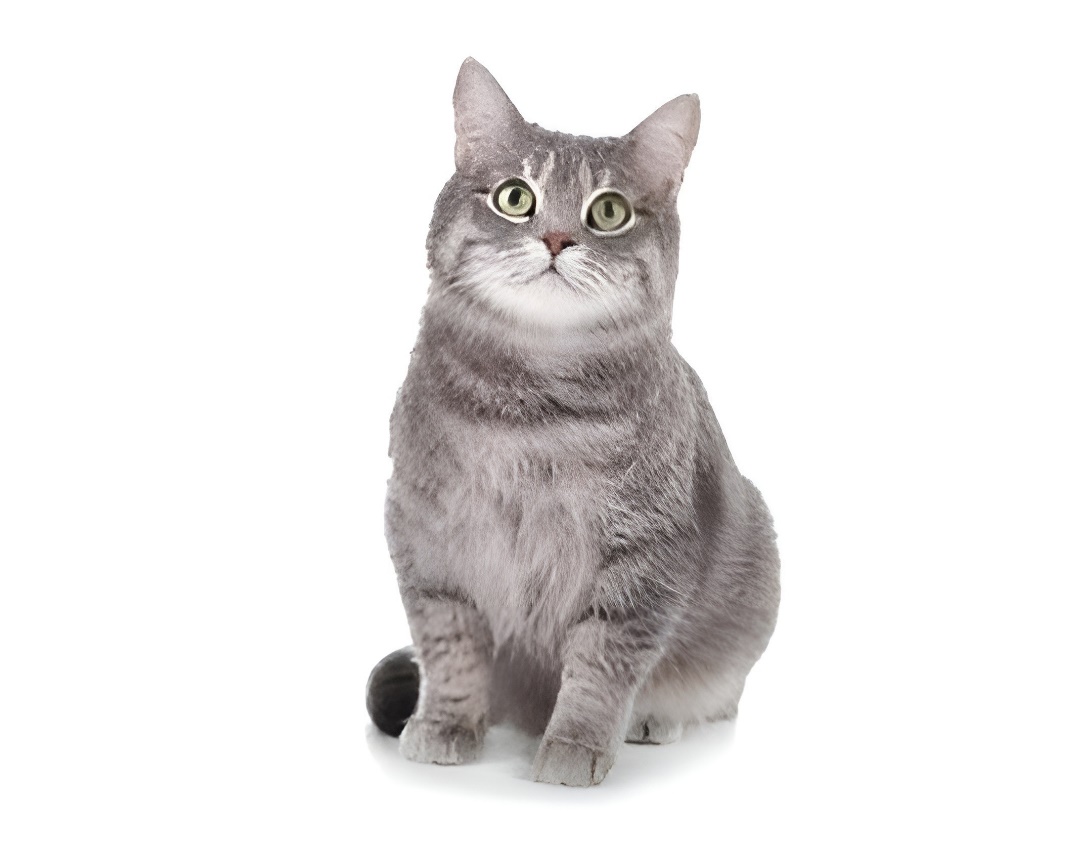 trắng
ria:
vằn
lông:
TIẾNG VIỆT
?
…
3.  Đặt một câu về một bộ phận của con vật nuôi trong nhà.
Mẫu:  Lông gà con vàng óng.
Mũi chó rất thính.
Sừng trâu nhọn hoắt.
Mắt mèo có màu xanh.
CẢM ƠN CÁC EM HỌC SINH ĐÃ THAM DỰ TIẾT HỌC